OFF-MARKET PROPERTY SALES
Vendors not listing online
50% of stock right now sold privately and on the quiet
Usually agents only have 20 per cent of stock sold off-market.
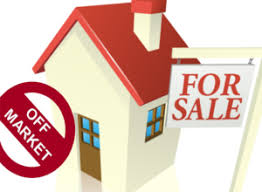 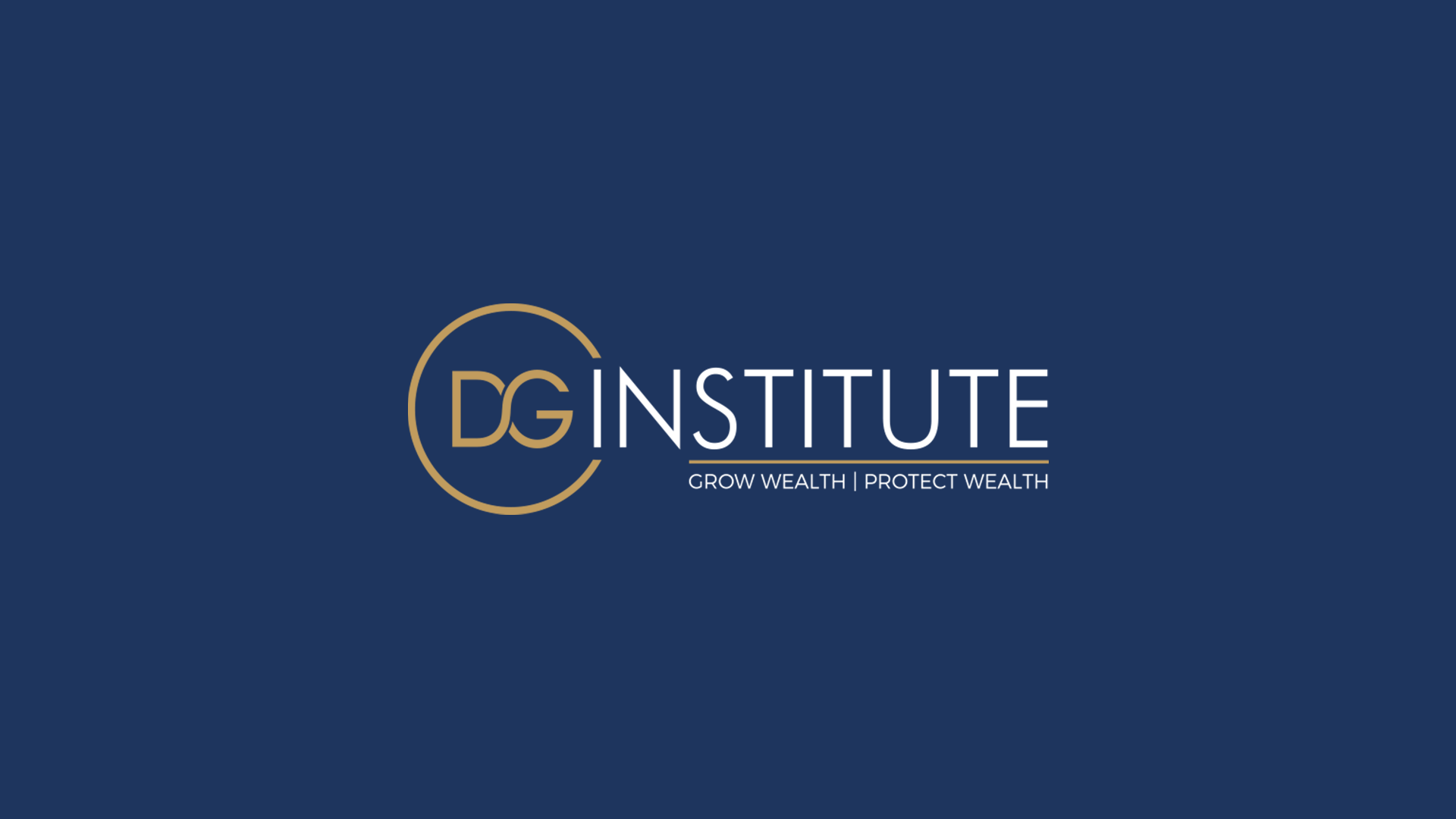 ACTION RESULTS
431 scheduled auctions across the combined capital cities over the week
Down on the 1,922 over the previous week 
Lower volumes due to Anzac day on Saturday?
Combined with ongoing restrictions around on-site auctions. 
Of the 223 results collected, a success rate of 40.5% was returned with 44% reportedly being withdrawn.
 According to preliminary results, 56.5% of the 92 sold results had sold prior to the scheduled auction date.
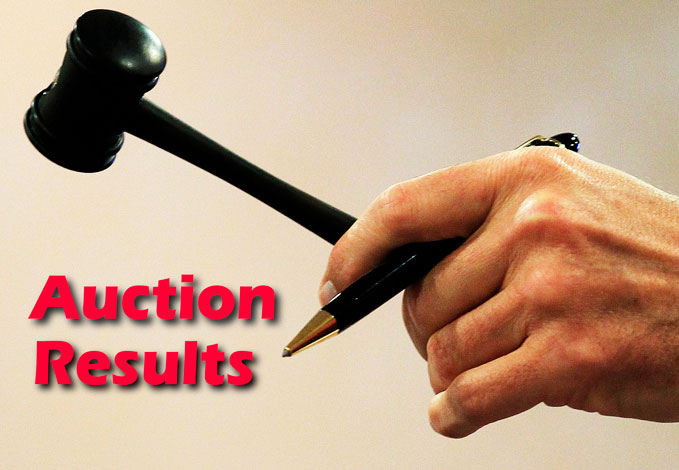 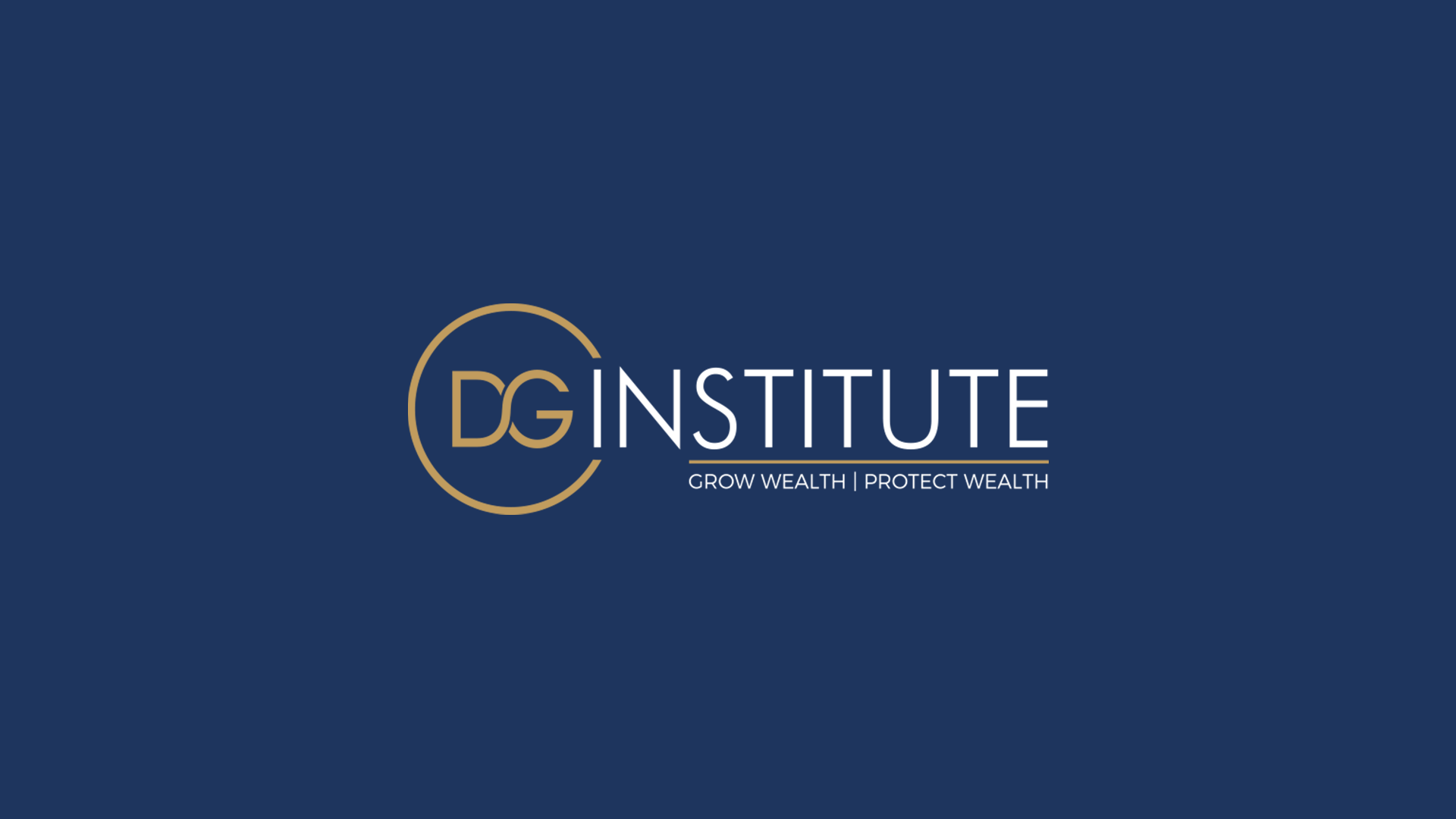 AUCTION RESULTS PER CITY
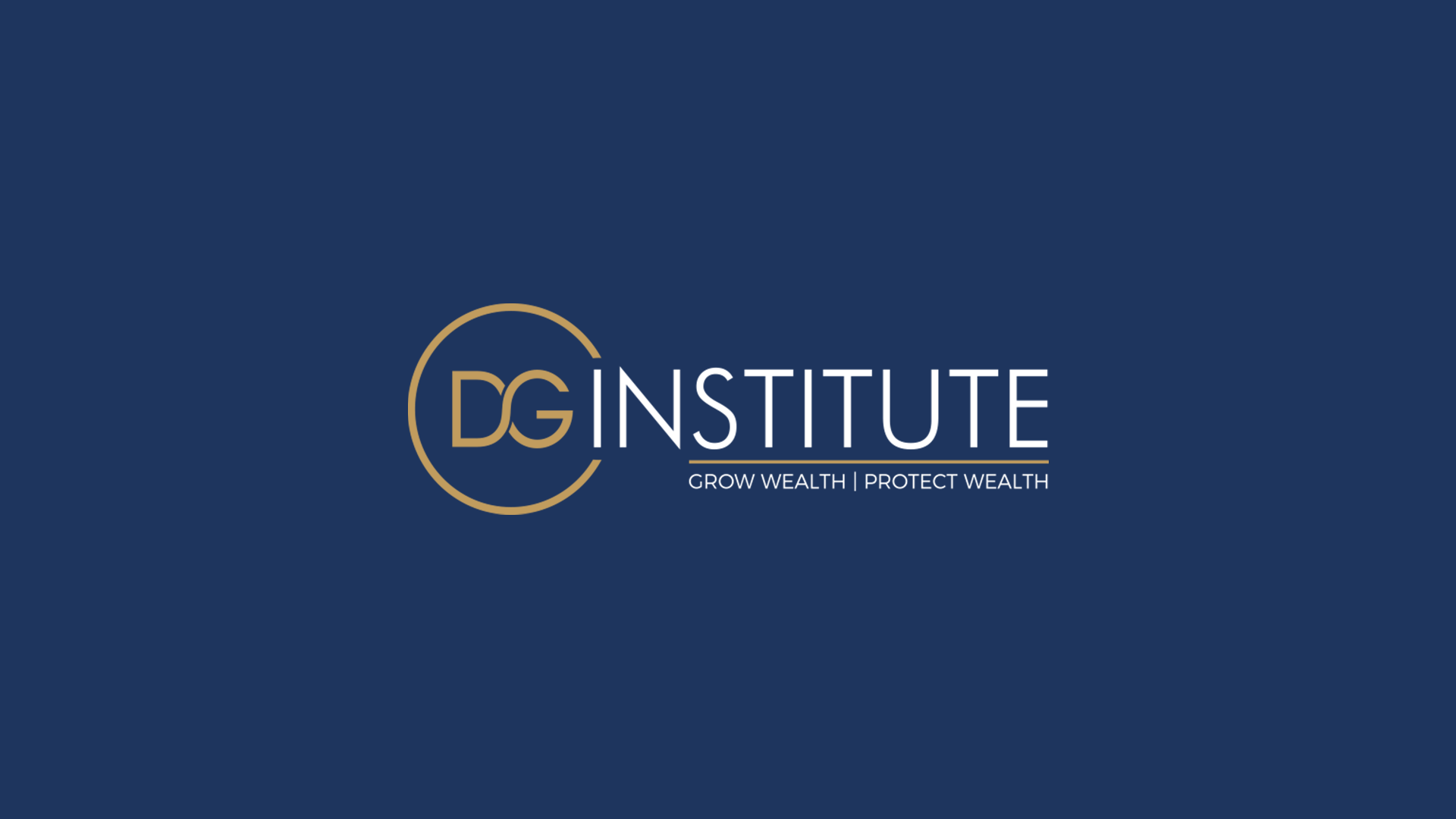 AUCTION RESULTS BY POSTCODE
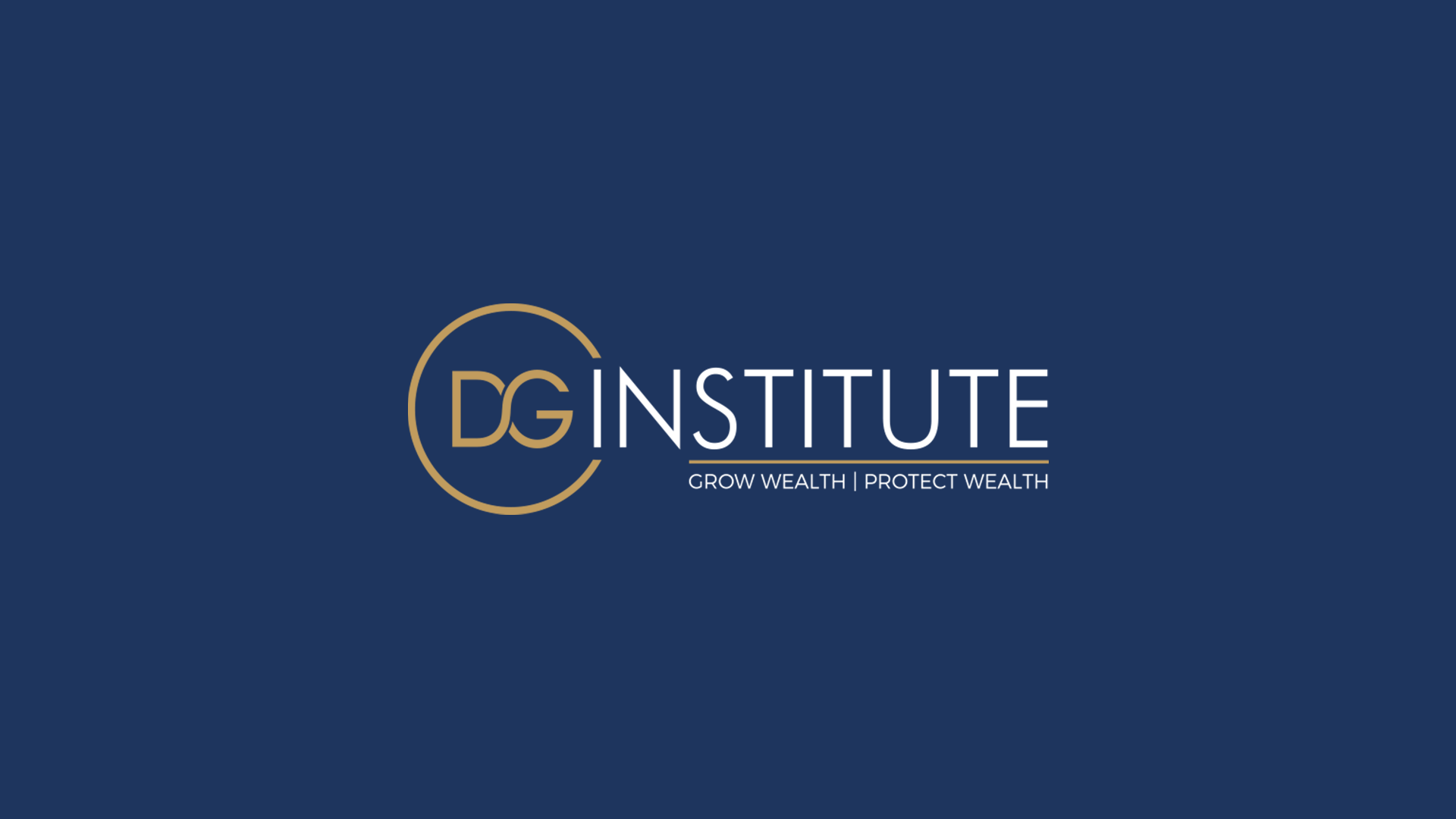 LISTINGS
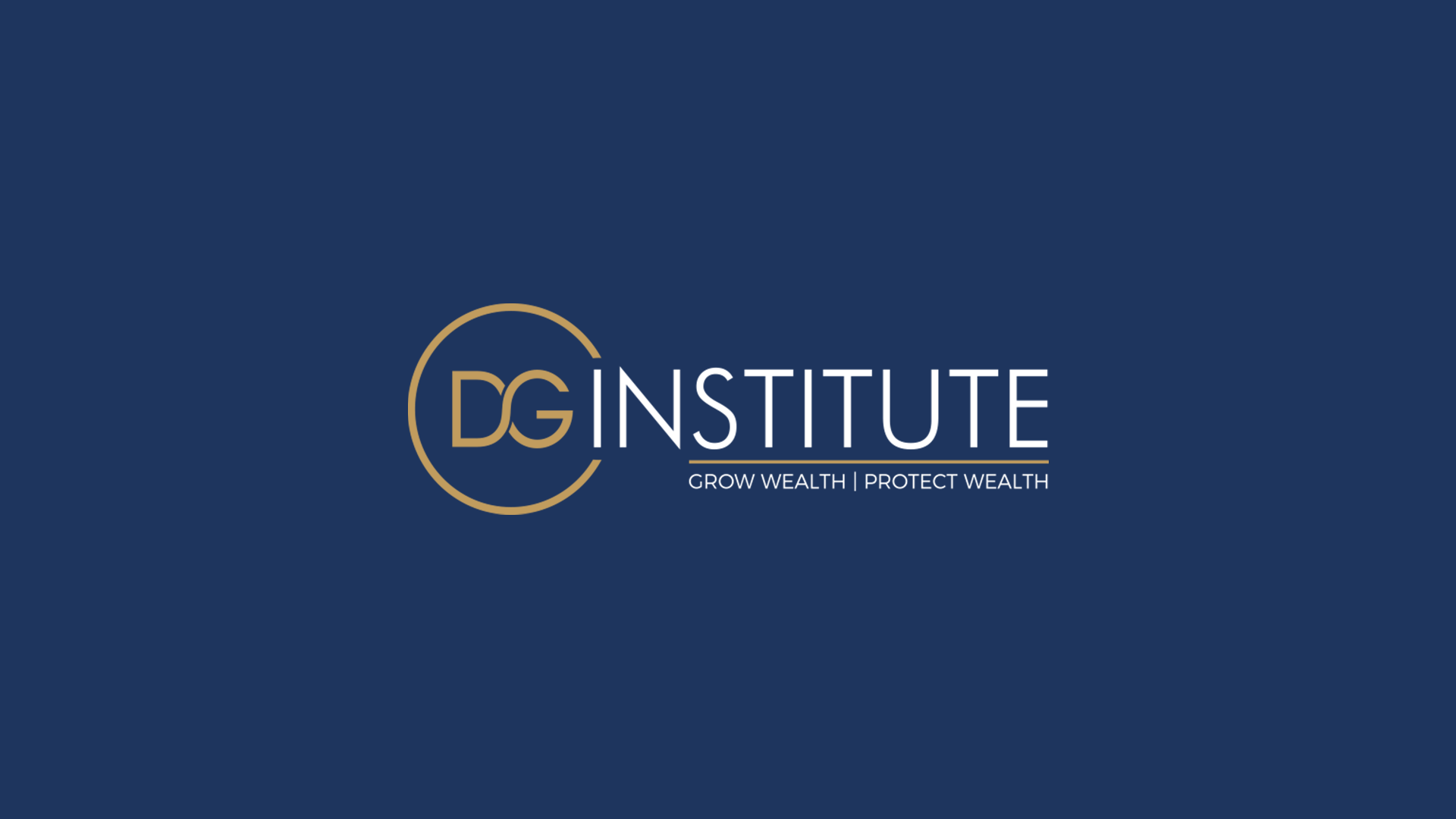 LISTINGS BY CITY
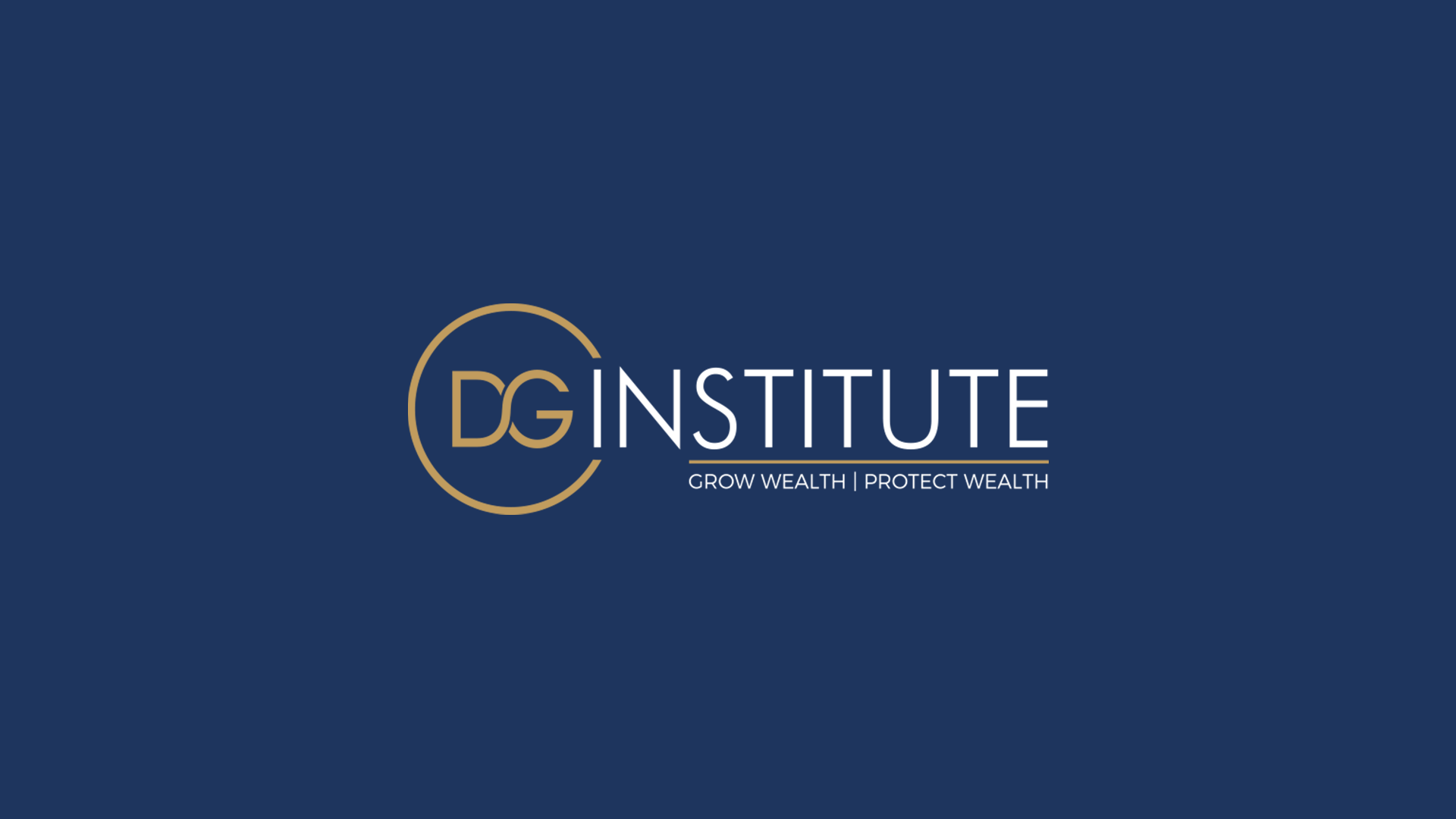 HOUSE PRICES
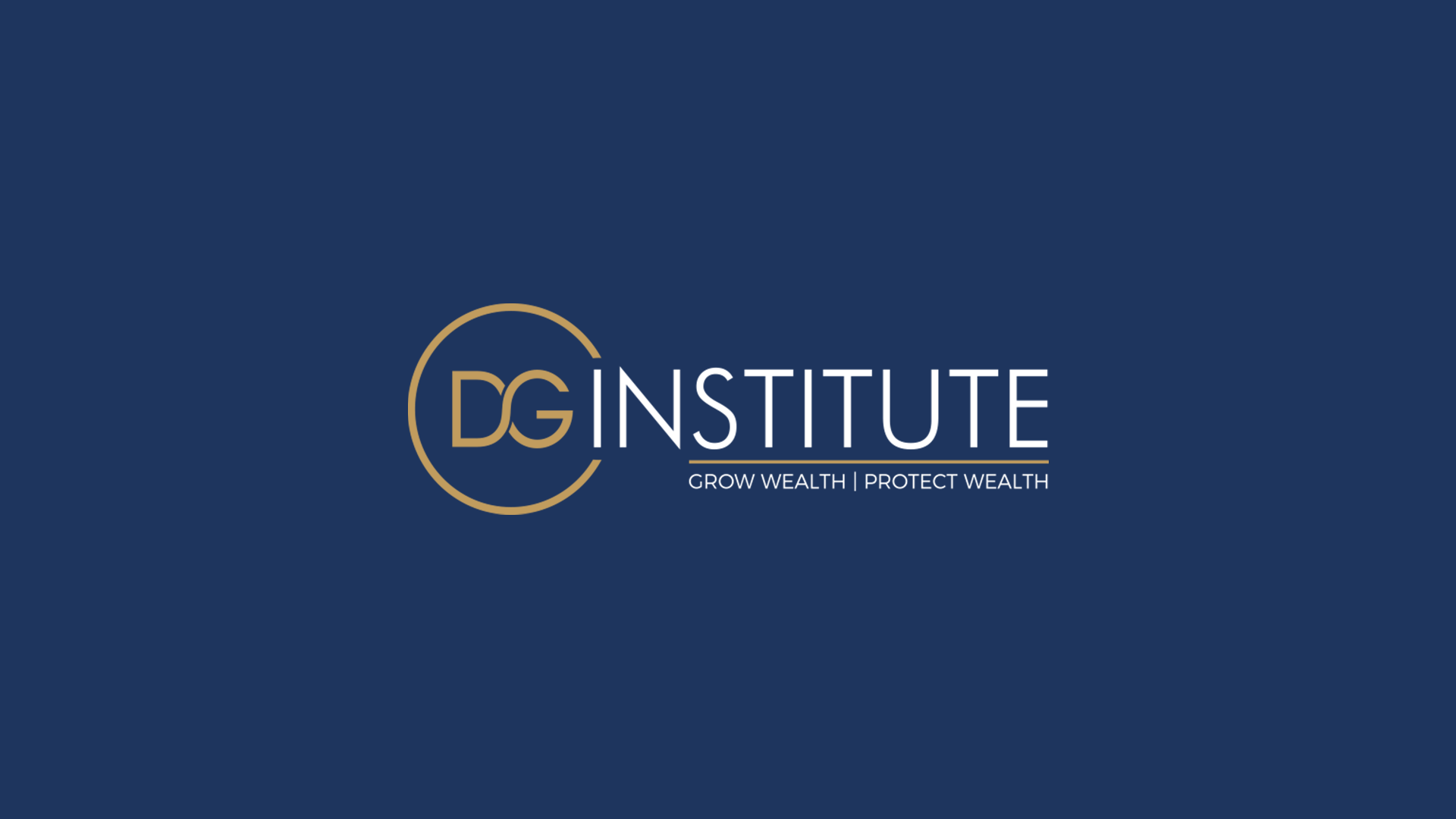 HOUSE PRICES BY CITY
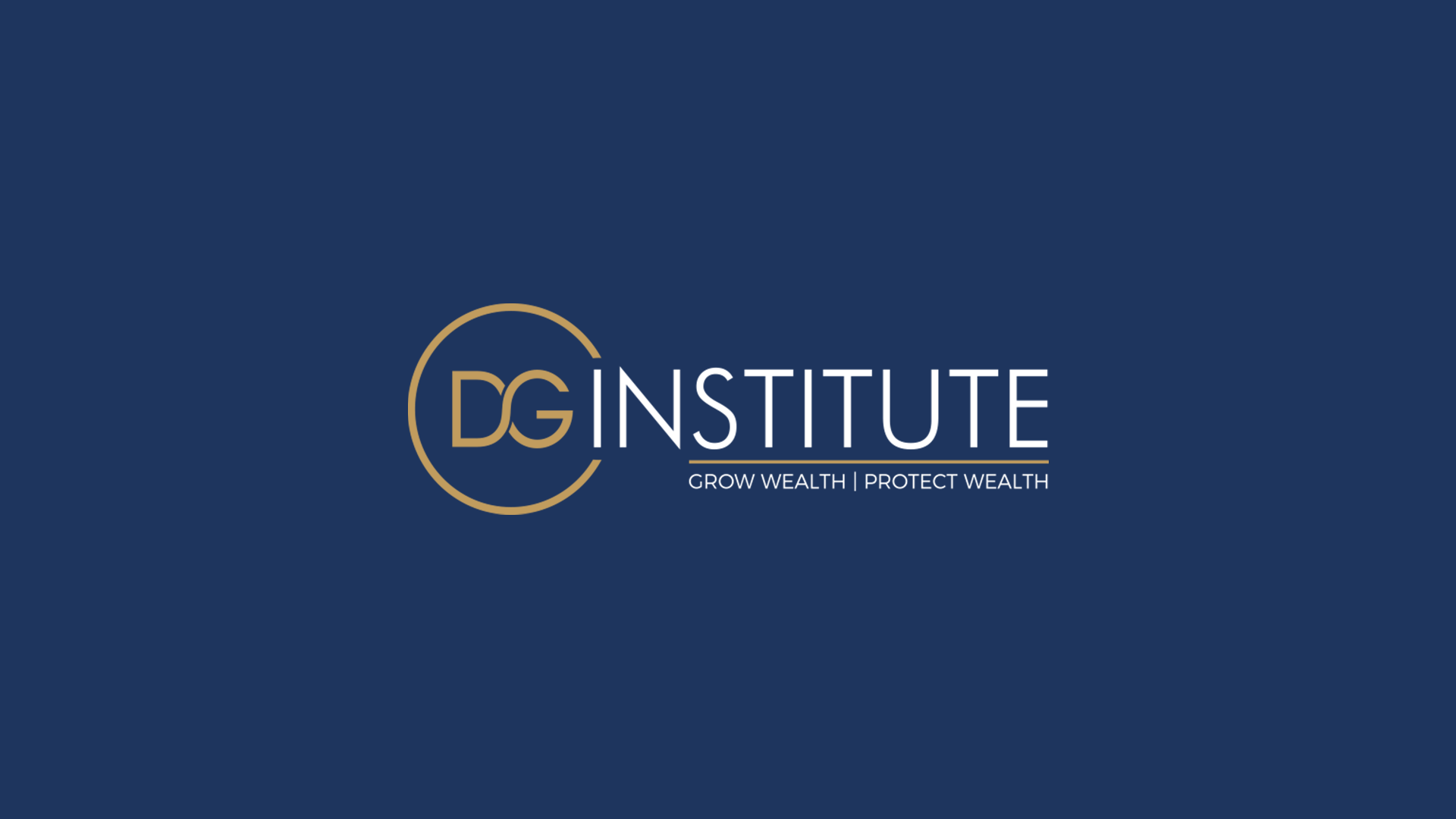 MEDIAN HOUSE AND UNIT PRICES
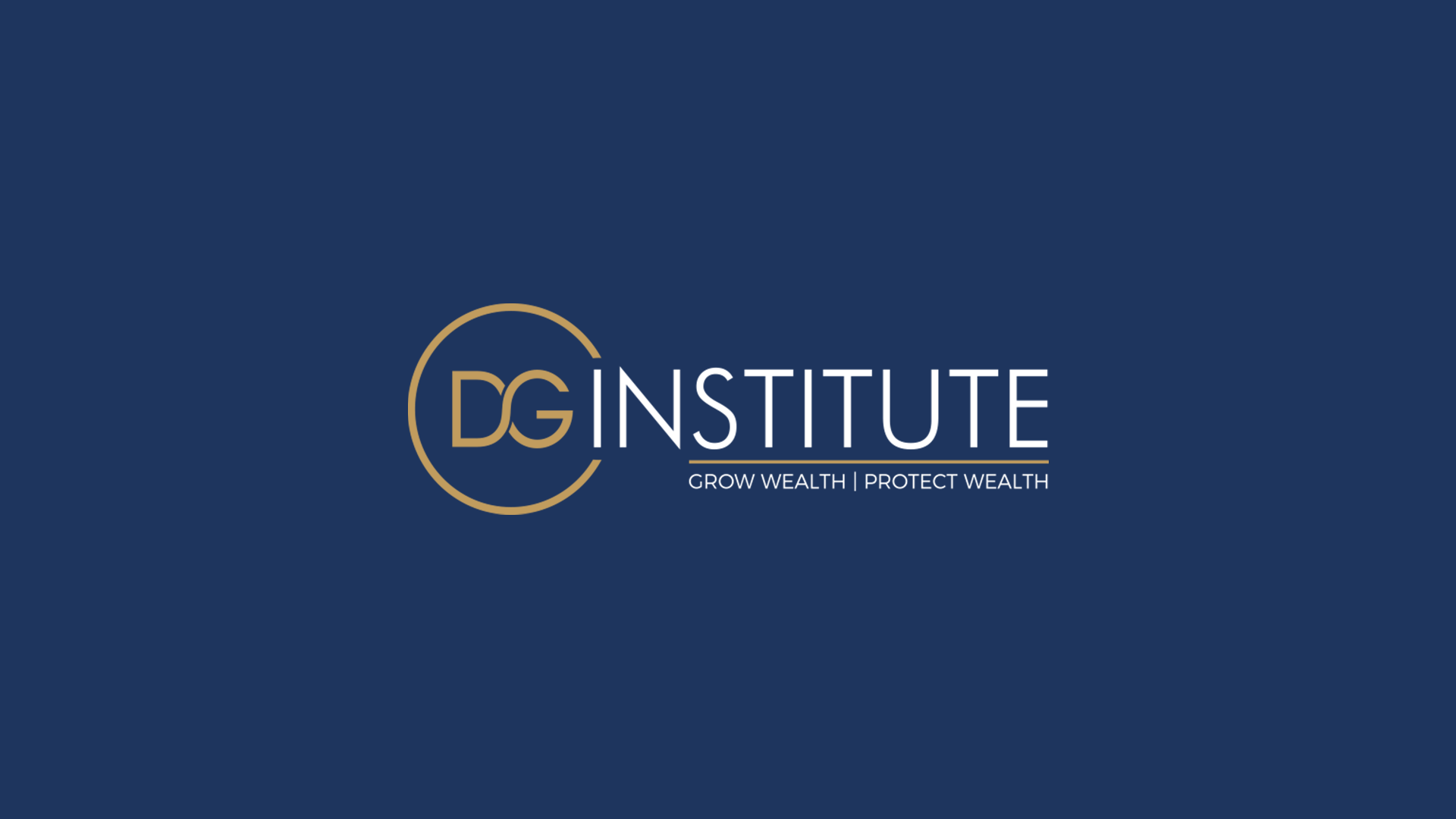